Метод координат. Координаты вектора.
Павловская Нина Михайловна, 
      учитель  математики
Устная работа
Дано: ABCD – параллелограмм, K, M, N – середины сторон AD, AB, BC.
Выразите: 

а) АО через АС

б) МК  через  DВ и ОD

в) МN  через АС и ОС

г) МN через АВ и АD
N
В
С
M
O
D
А
K
Новый материал
Лемма: Если векторы а и b коллинеарны и  а ≠ 0, то существует такое число k, что b = ka.
1)




2)
b
если   а     b, то k > 0
а
k а
b
а
если   а     b, то k < 0
k а
Теорема: Любой вектор можно разложить по двум неколлинеарным векторам, причем коэффициенты разложения определяются единственным способом.







      По правилу параллелограмма  





    Следовательно вектор        разложен по векторам         и     .
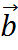 В1
Р
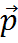 В
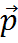 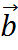 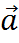 О
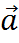 А
А1
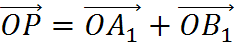 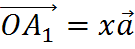 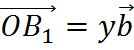 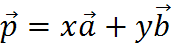 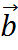 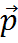 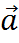 Координаты вектора

    ,    - координатные векторы.
Координатные векторы не коллинеарны, поэтому любой вектор       можно представить в виде 

                    -  координаты вектора.

Каждая координата суммы двух и более векторов равна сумме соответствующих координат этих векторов.
Например:


Каждая координата разности двух векторов равна разности соответствующих  координат.
Например:                                                         значит
у
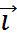 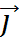 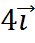 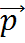 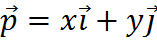 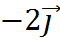 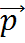 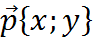 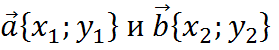 1
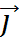 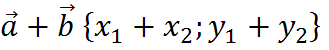 О
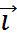 1
х
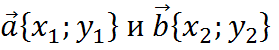 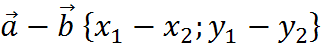 Каждая координата произведения вектора на число равна произведению соответствующей координаты на это число. 
Например:                            значит
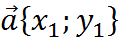 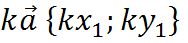